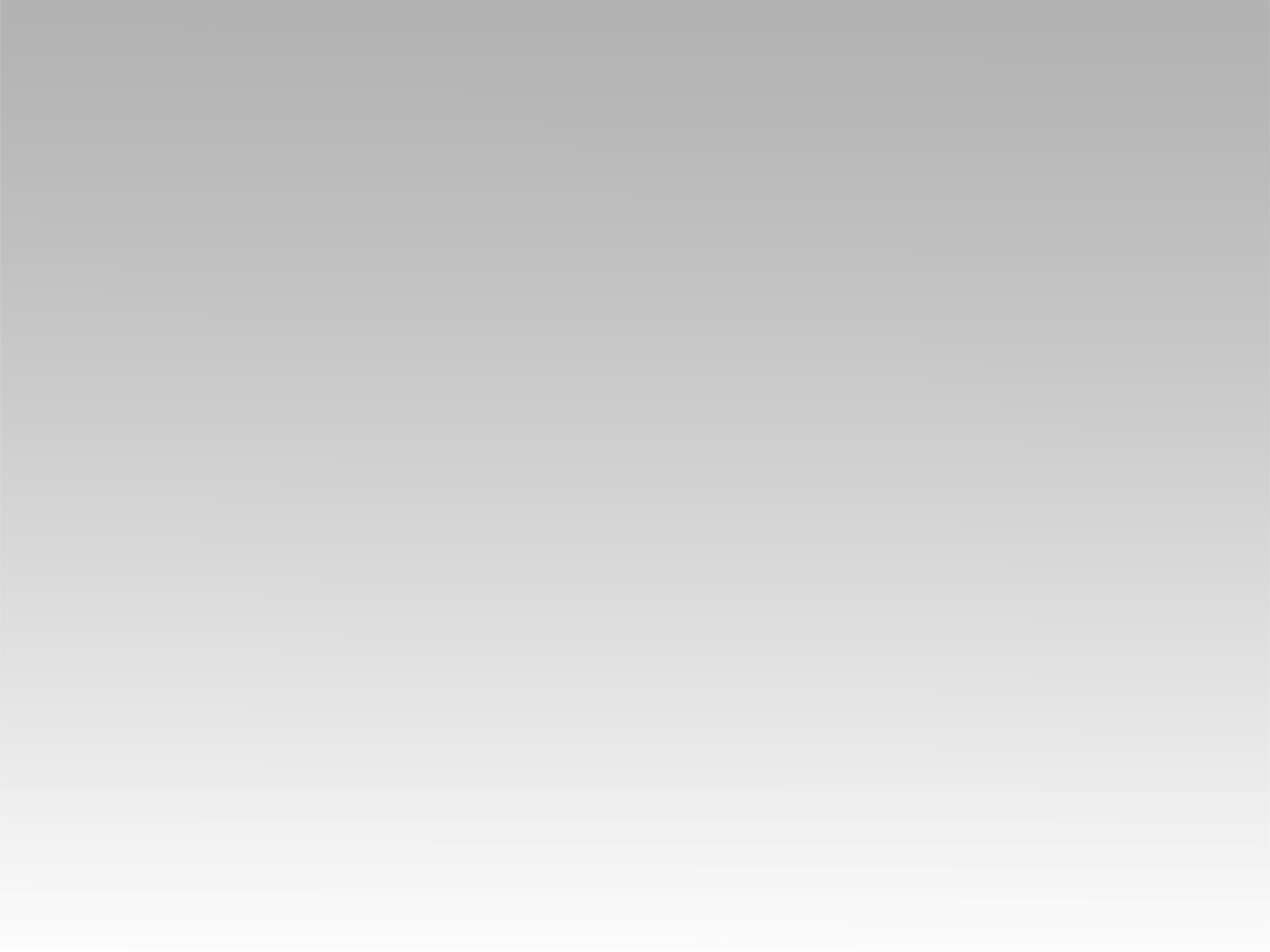 ترنيمة 
ربي في ستر دماك
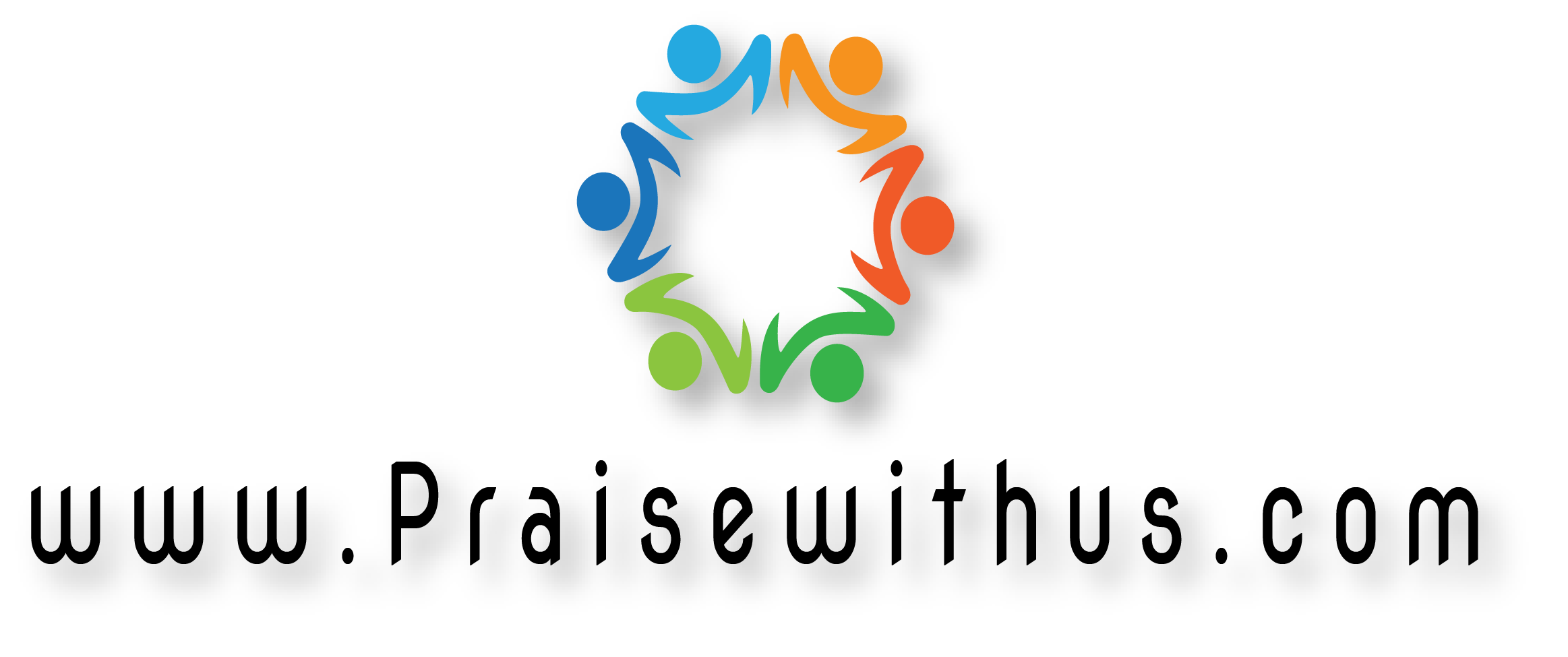 1- 
رَبِّي في سِتْرِ دِمَاكَ يا حبيبــيمَنْ فَدَاني إذْ قَضَى فَـوْقَ الصَّليبِقد وَجَدْتُ فِيكَ غُفْرانَ ذُنُوبِـــــــيوغِطَاءَ الحُبِّ يُخْفي لي عُيُــــوبي
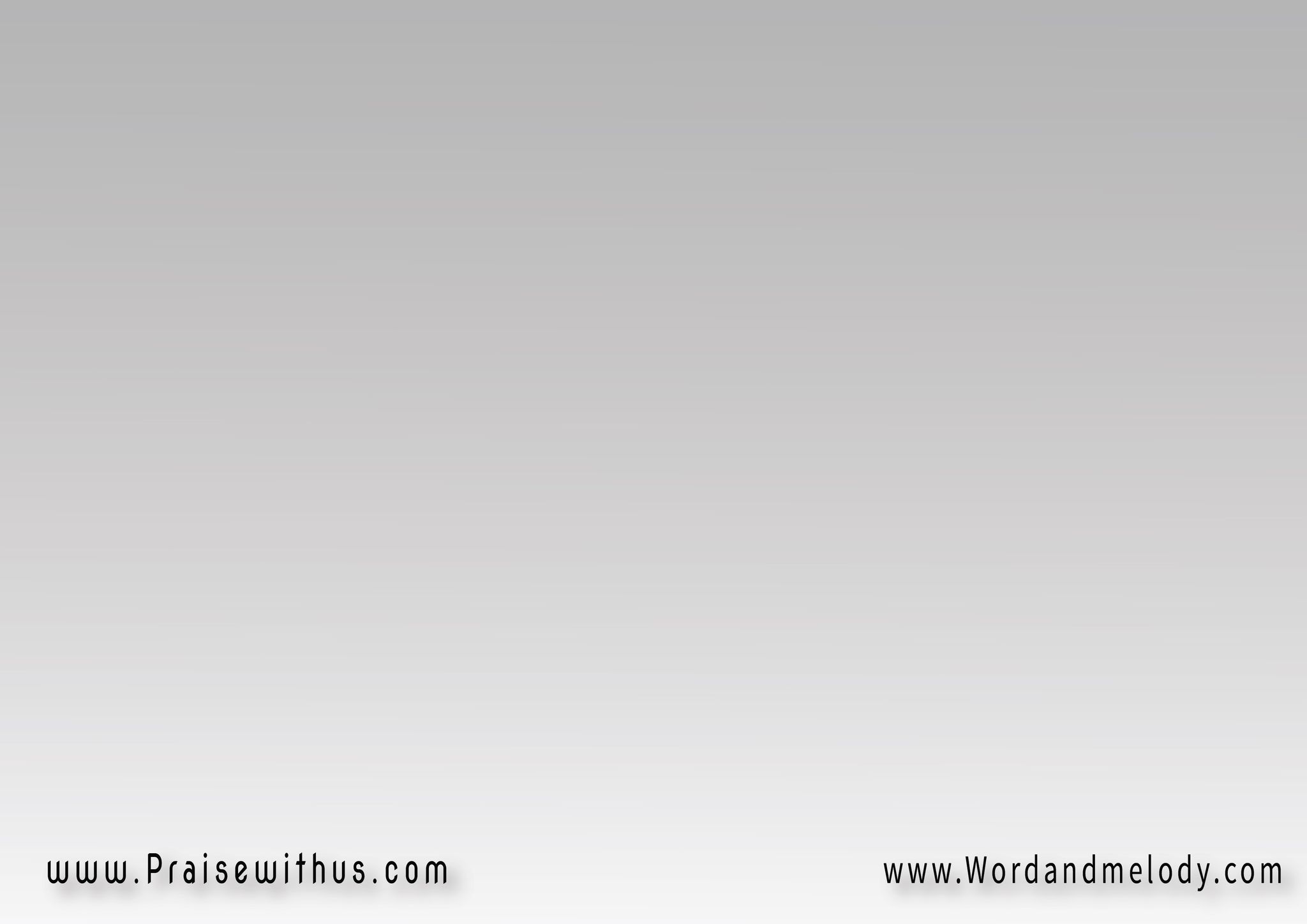 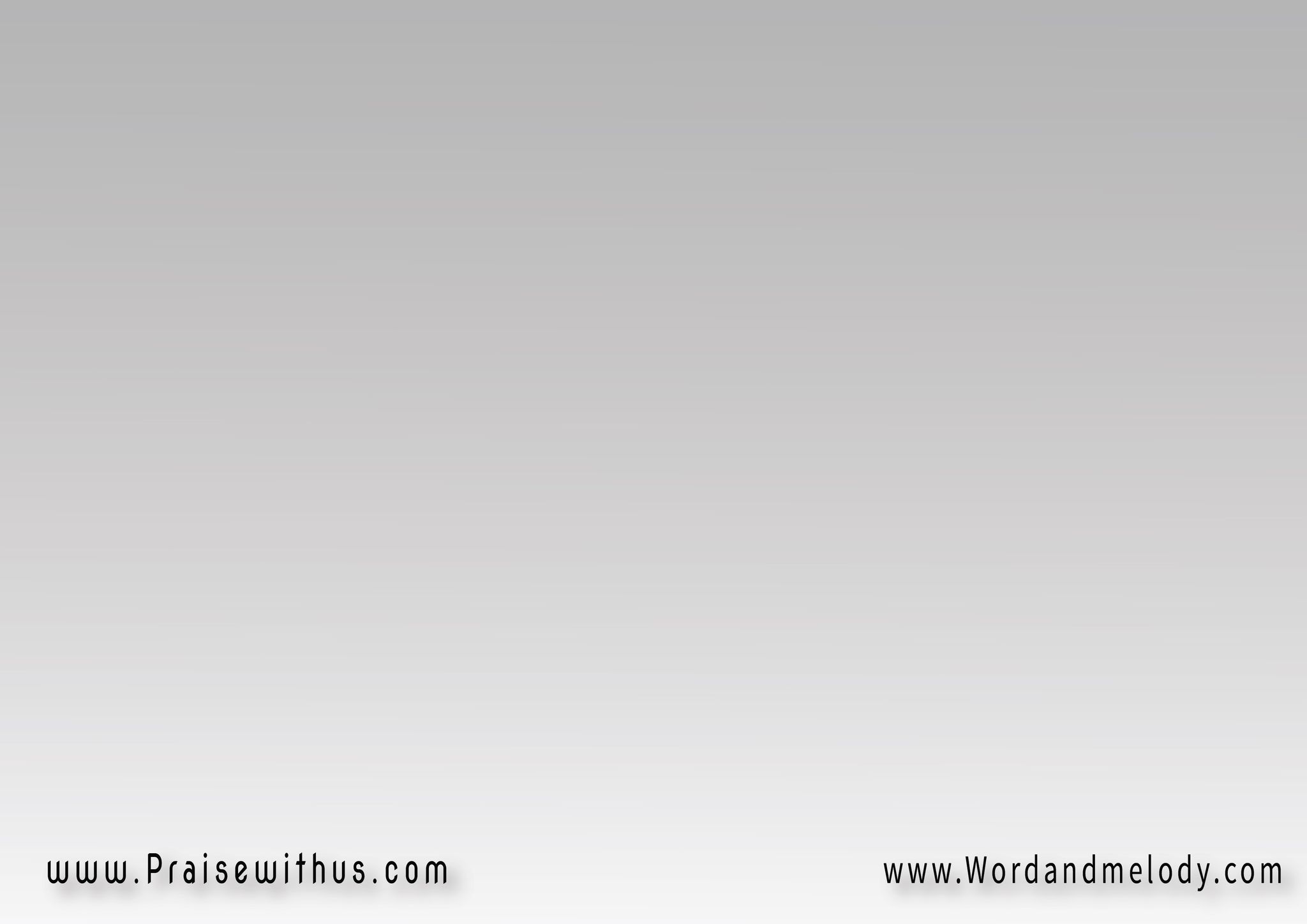 القرار:  (رَبِّي في سِتْرِ دِمَاكْ)4
2- 
رَبِّي في سِتْرِ دِمَاكَ يا مَناصـــــــــيقَدْ غَفَرْتَ لي شُرُوري والمَعَاصـــــــيلَسْتُ أخْشَى اليَوْمَ مِنْ أيِّ قِصَـــــــاصِصِرْتَ حِصْنِي صِرْتَ مَلْجَأَ خَلاصِي
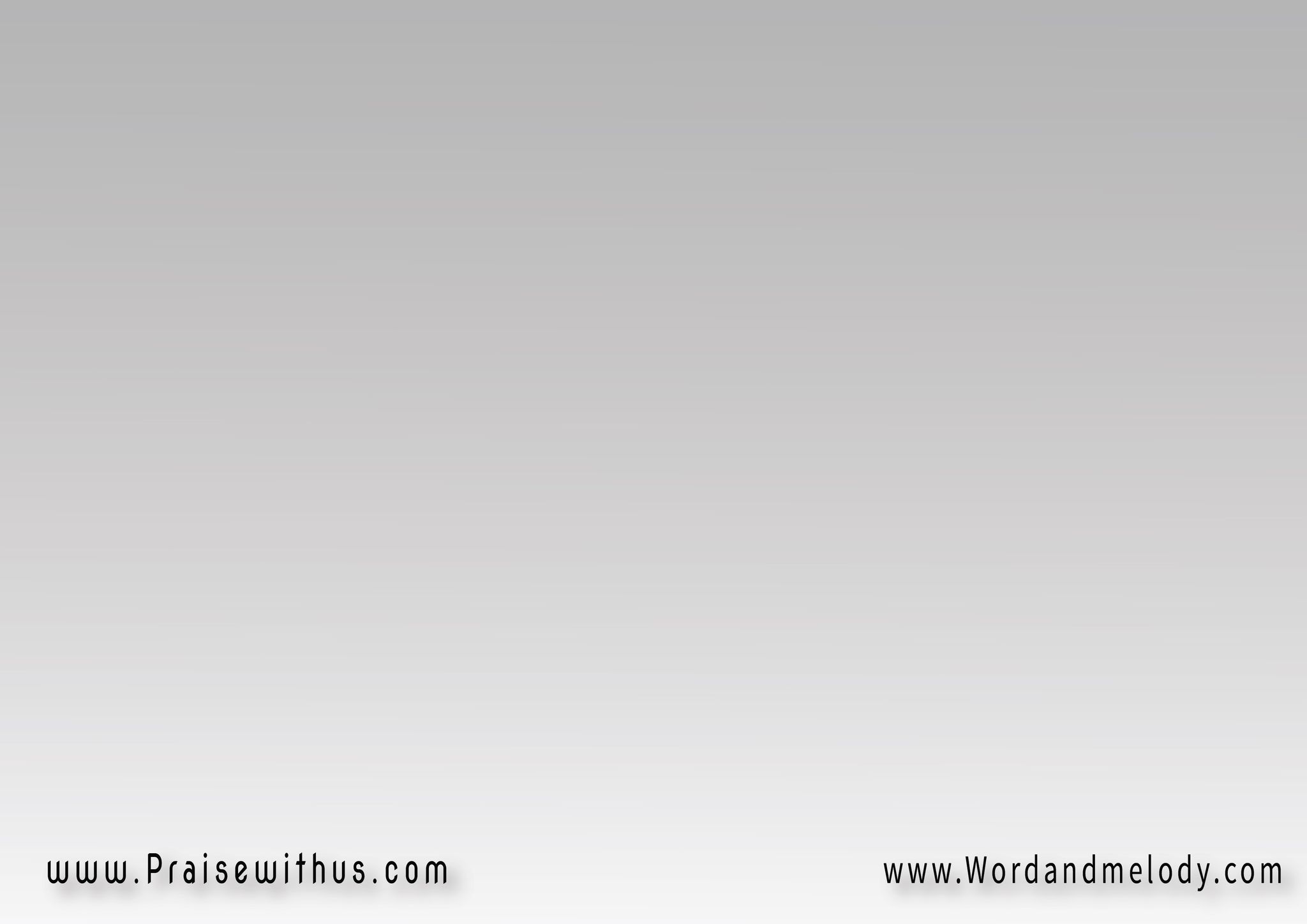 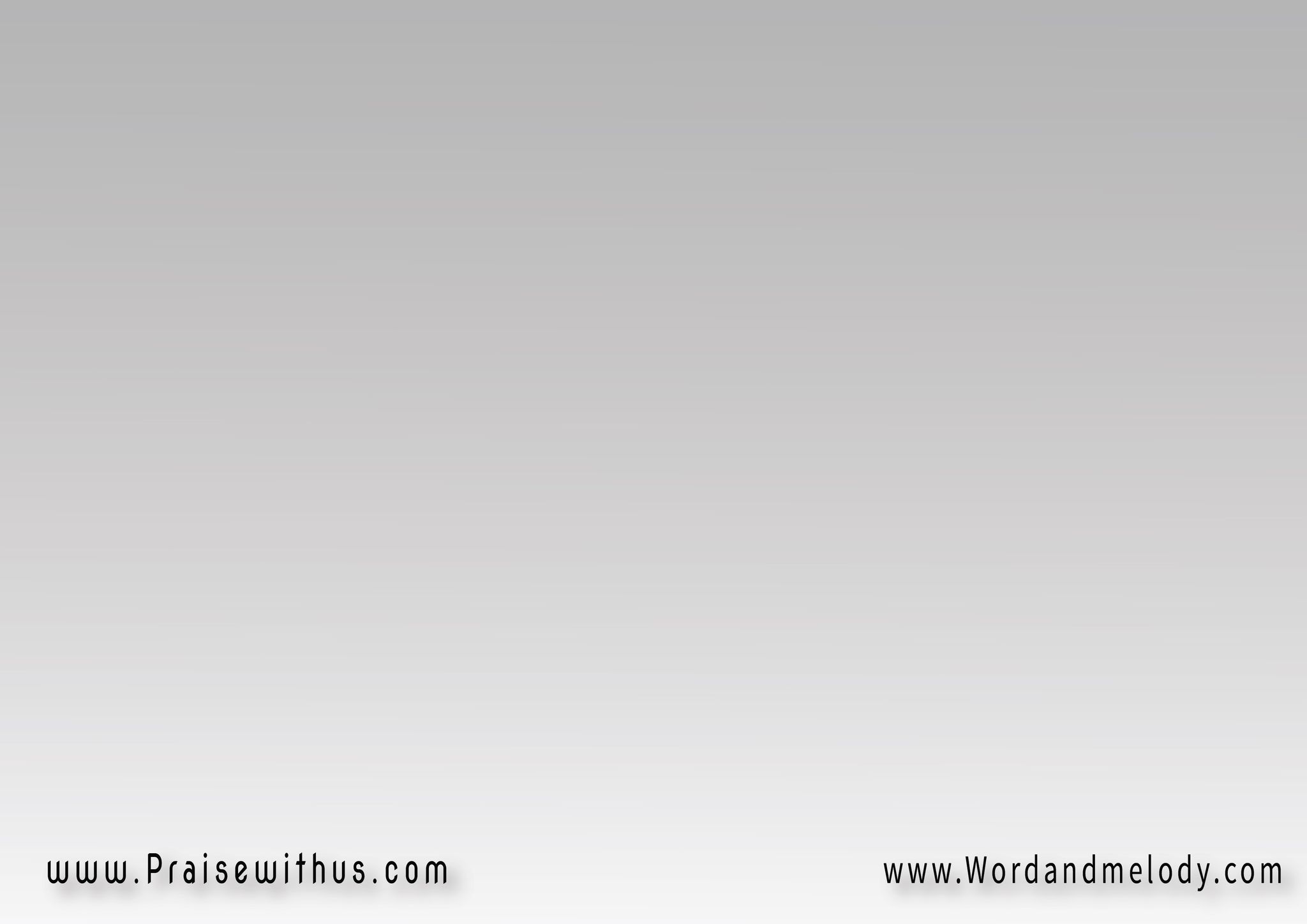 القرار:  (رَبِّي في سِتْرِ دِمَاكْ)4
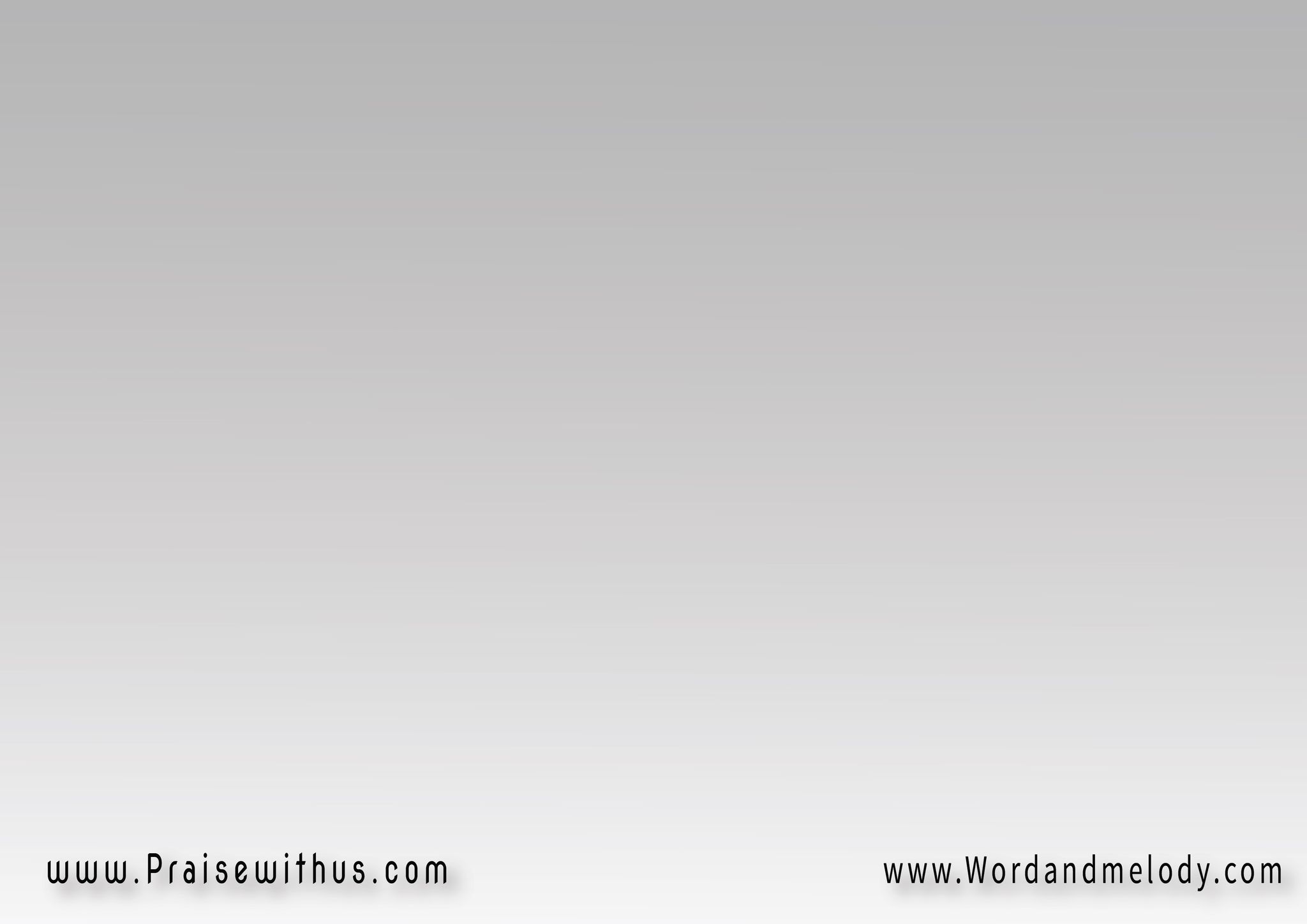 -3 رَبِّي في سِتْرِ دِمَاكَ يَا يَسُوعيبِحَنَانِكَ تُكَفْكِفُ دُمُوعِــــــــــــــيأنتَ تَحْمِيني مِنَ الشَّـــــرِّ المُرِيعِثُمِّ تَهْدِيني إلى المَجْـــــــدِ الرَّفِيعِ
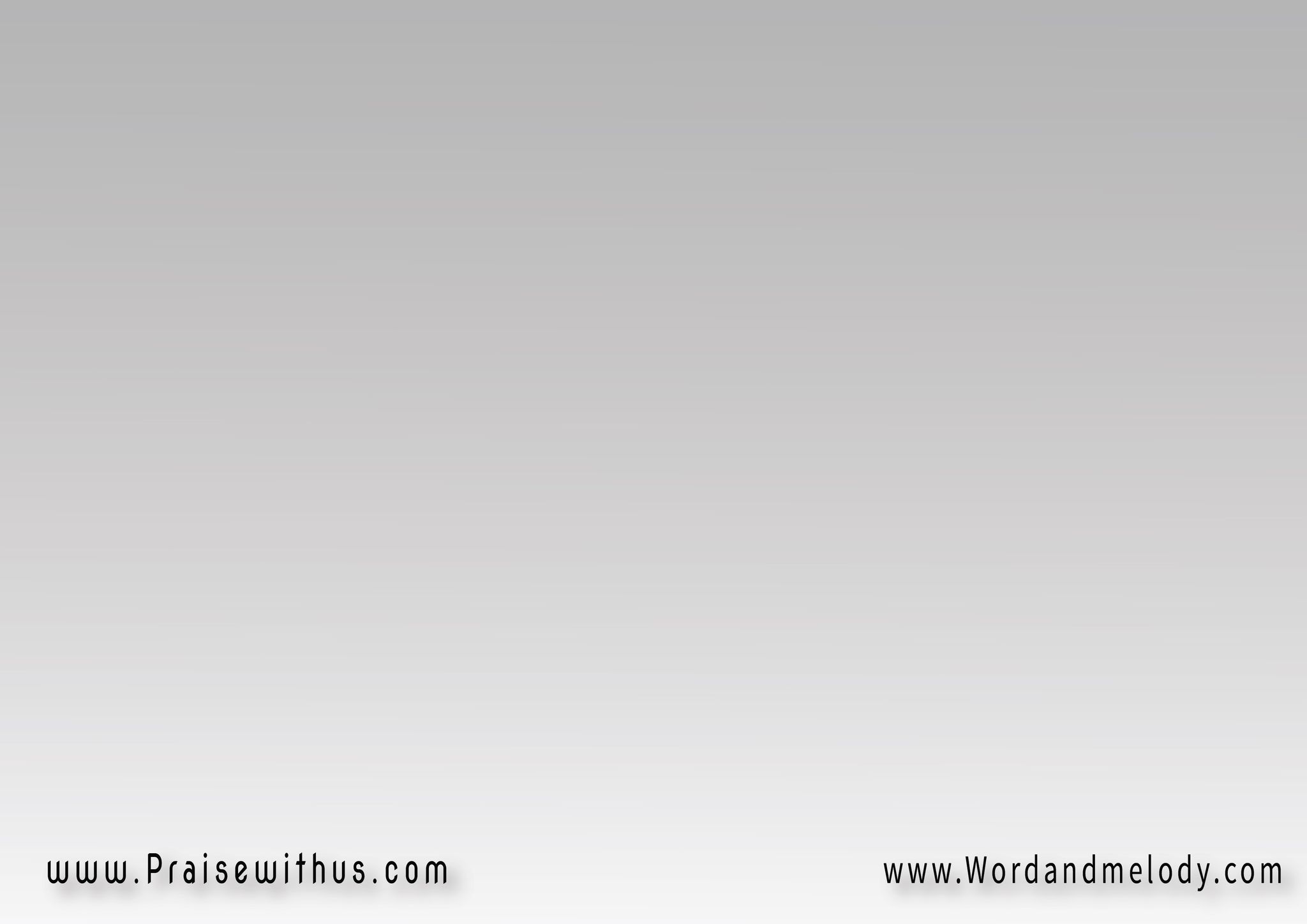 القرار:  (رَبِّي في سِتْرِ دِمَاكْ)4
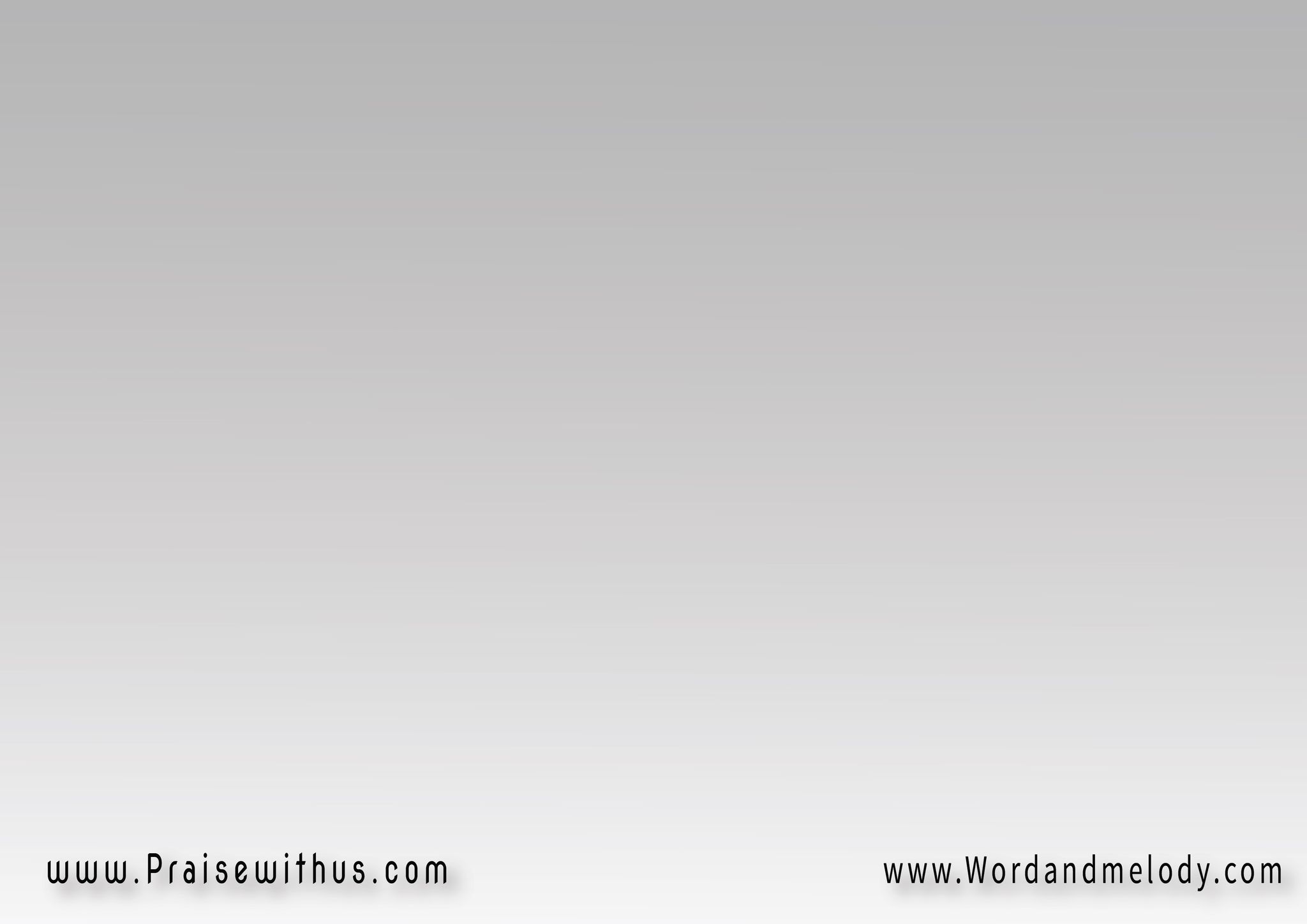 -4 رَبِّي في سِتْرِ دِمَاكَ يا نَصِيريكُلَّ أعْدائِي هَزَمْتَ للدُّهُــــــــــــورِلا أهَابُ هَوْلَ أجْنادِ الشُّــــــــــرُورِمِنْكَ نَصْرِي وهُتَافي وحُبُــــورِي
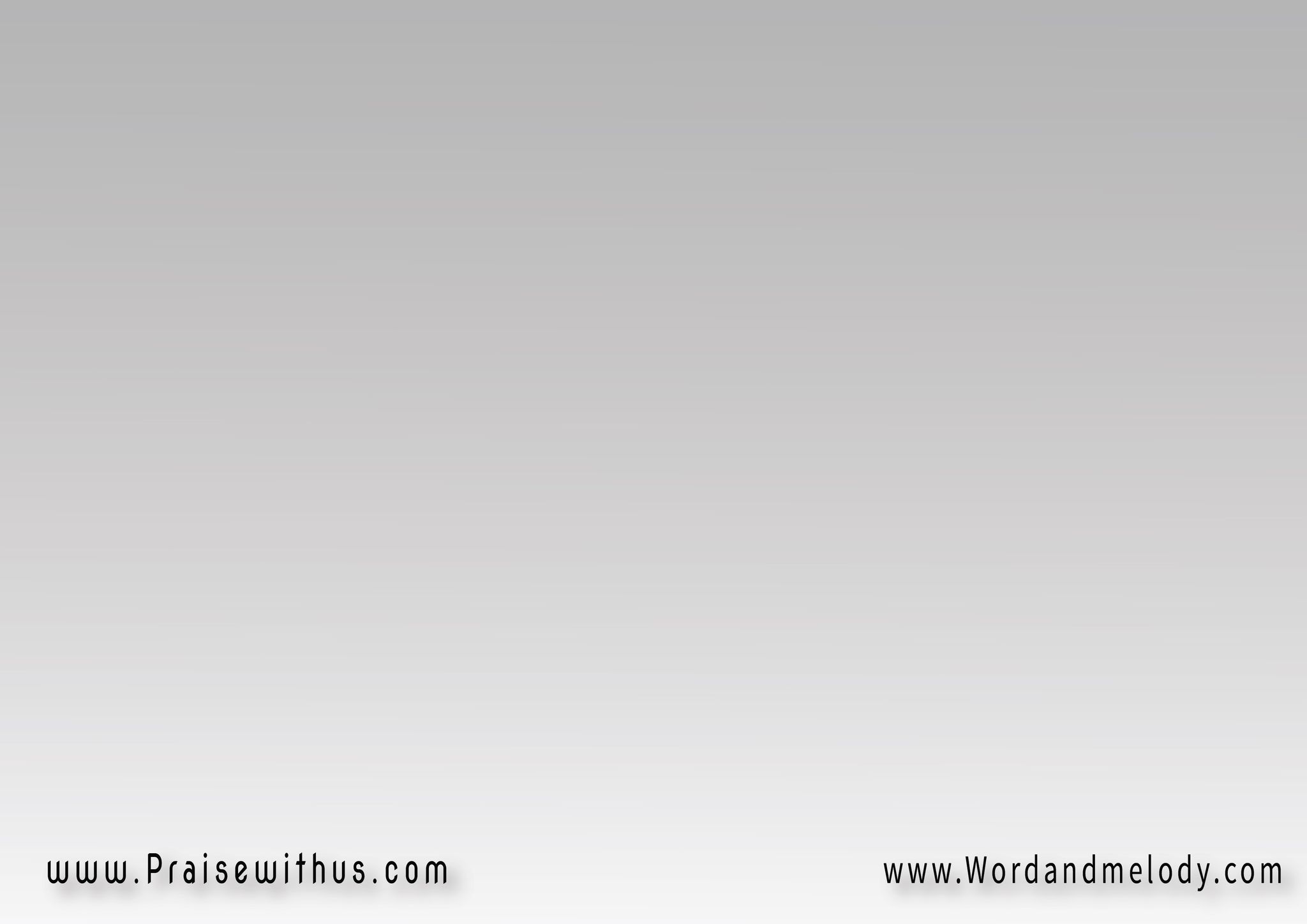 القرار:  (رَبِّي في سِتْرِ دِمَاكْ)4
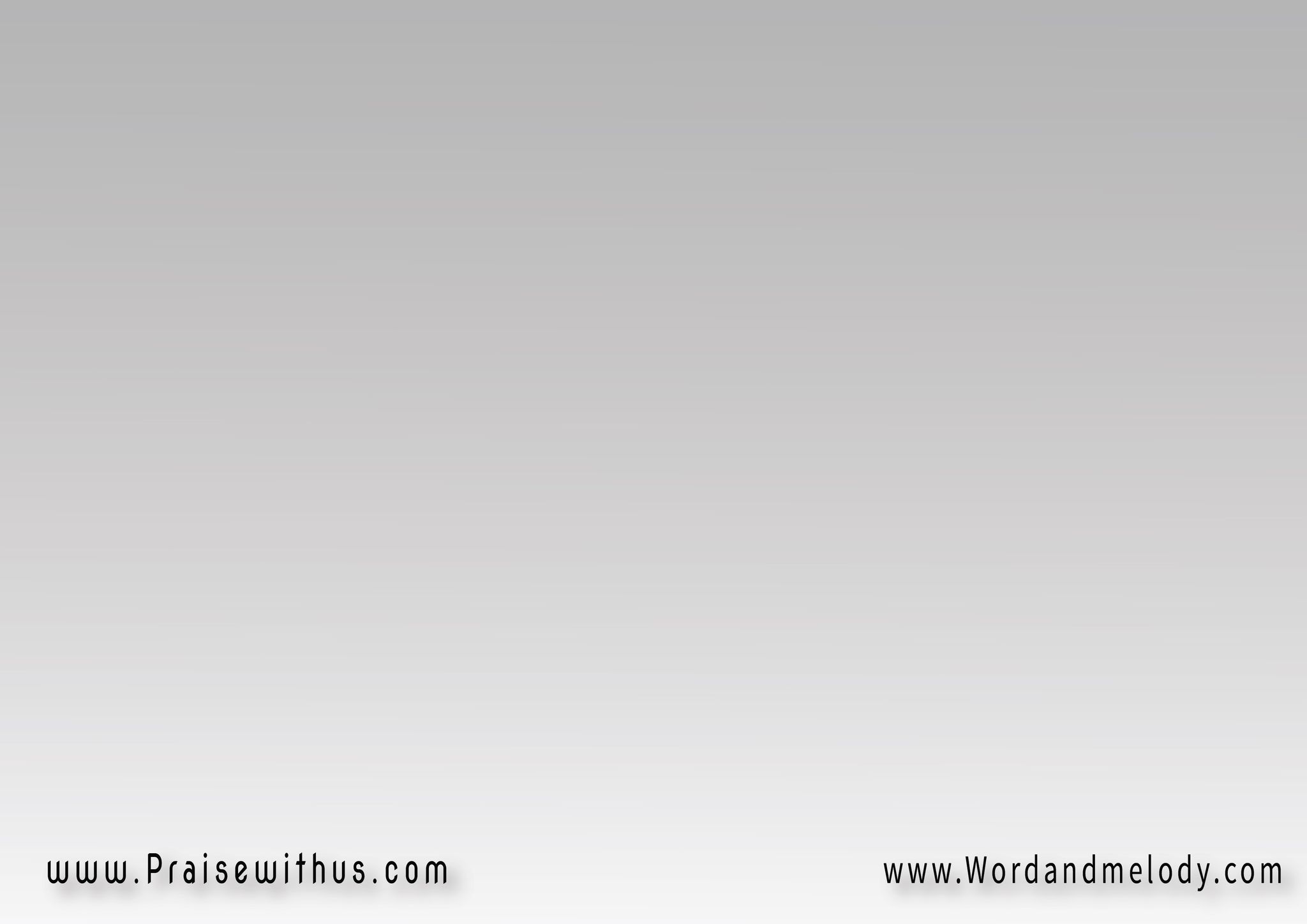 -5 رَبِّي في سِتْرِ دِمَاكَ يا رَجَائِيأرْفَعُ الرَّأسَ بِفَخْرٍ في السَّمــــاءِيَكْمُلُ فَرْحِي هُنَاكَ في العَــــلاءِوَمَعَ الأبْرارِ أشْدُو بالثَّـنَــــــــــاءِ
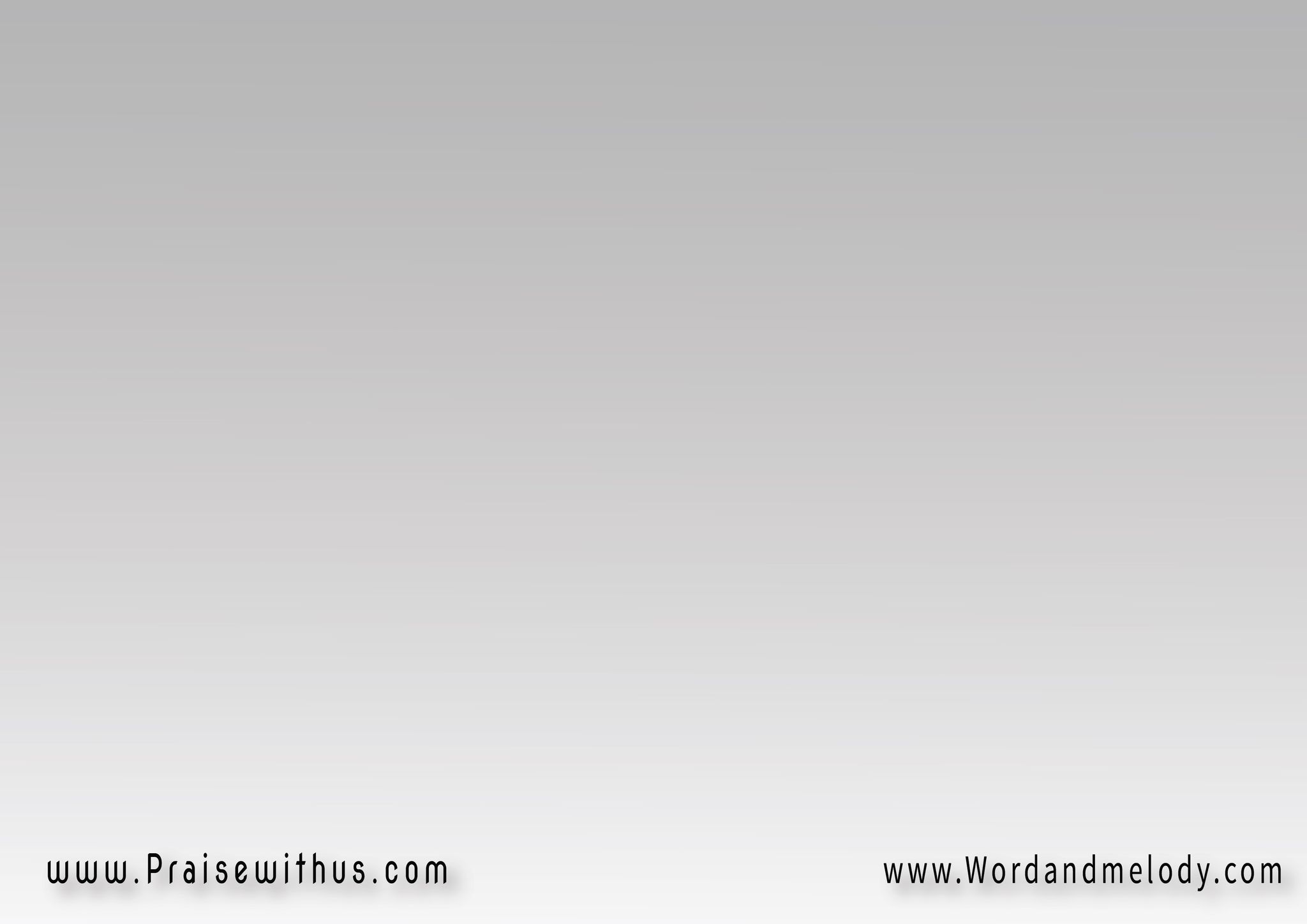 القرار:  (رَبِّي في سِتْرِ دِمَاكْ)4
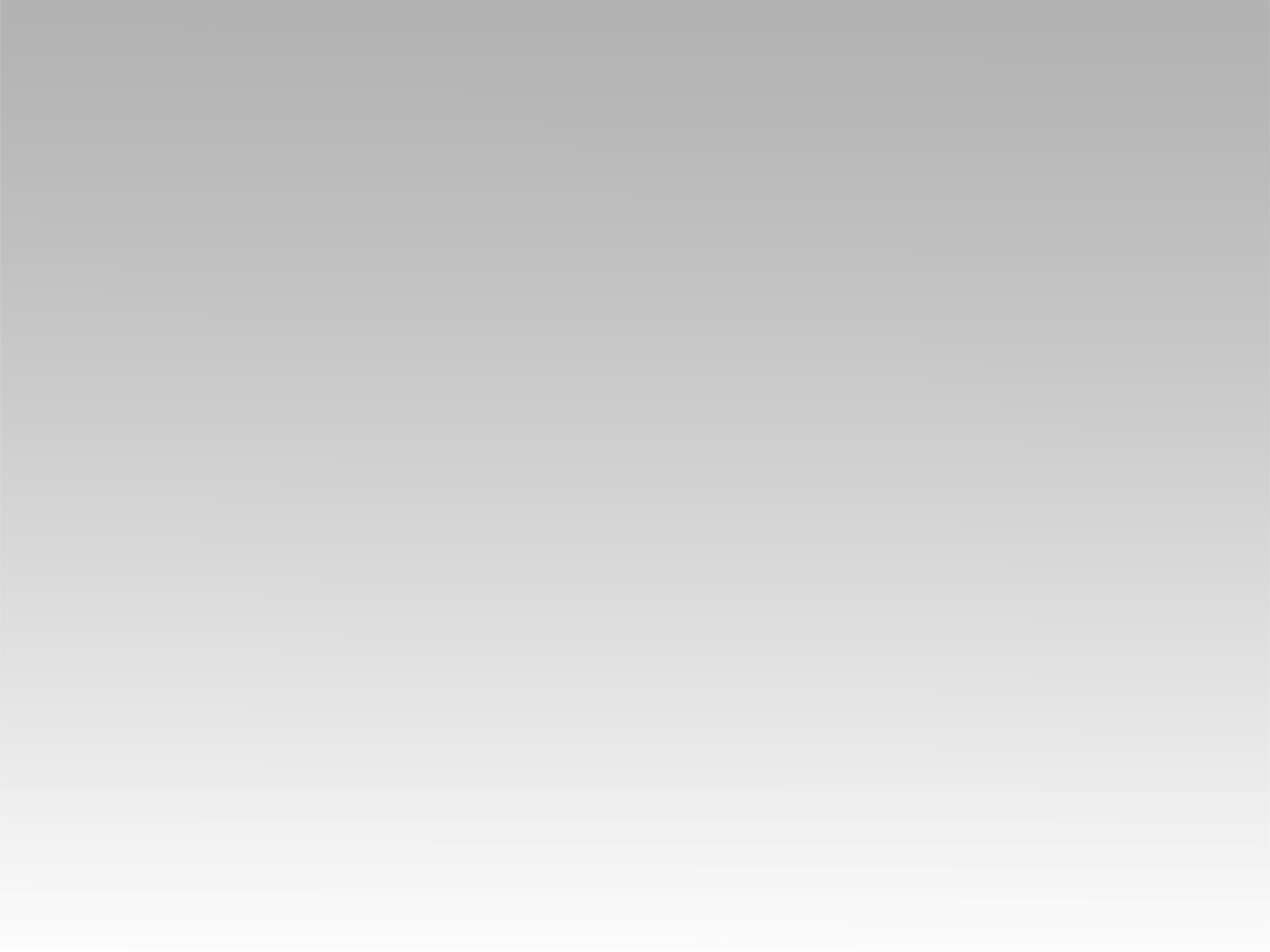 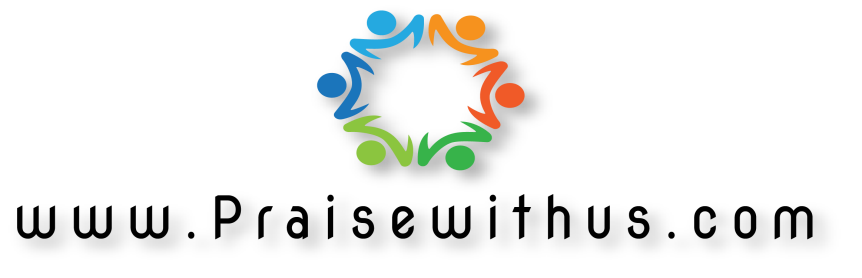